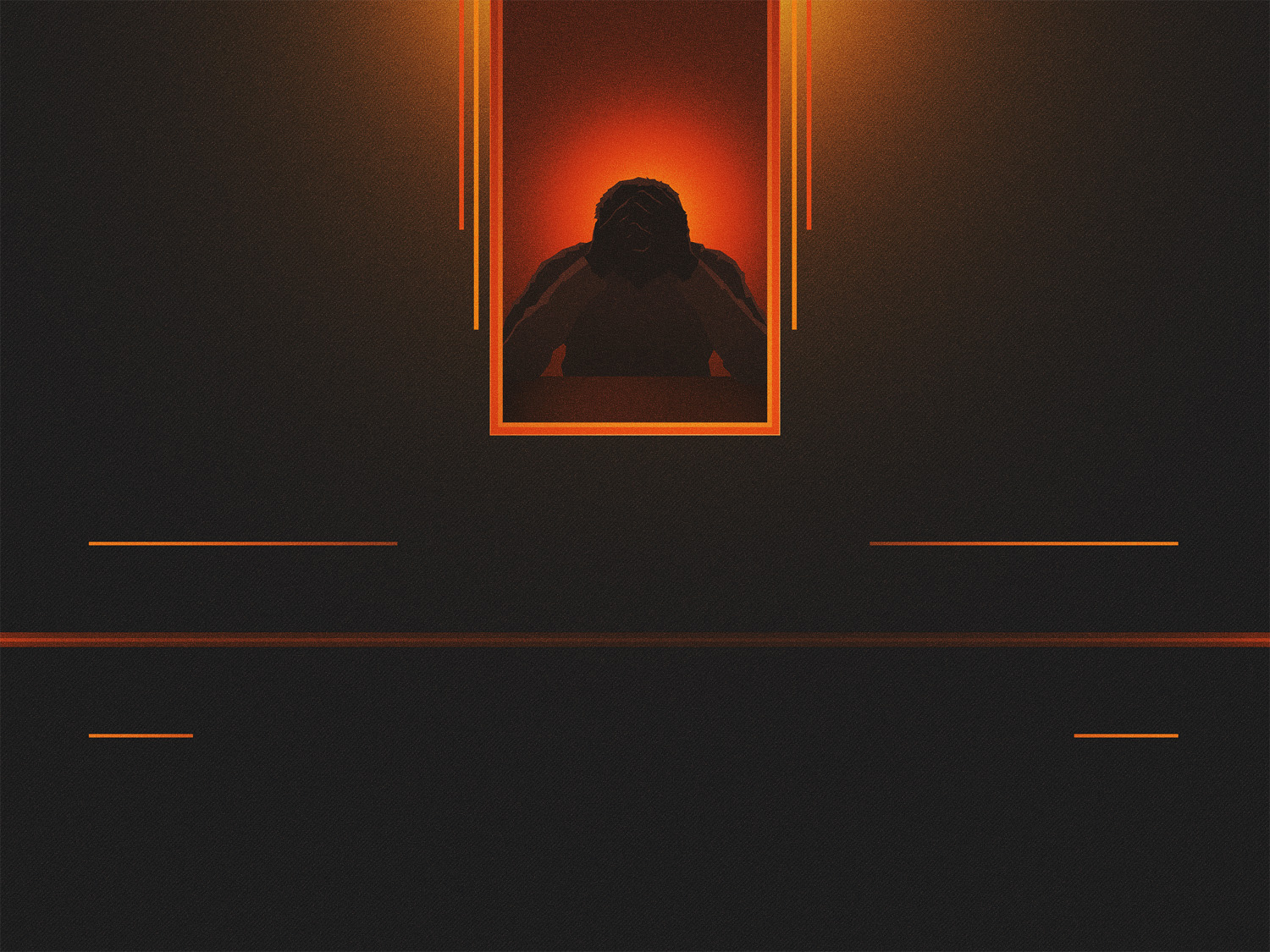 The Power Of Pain
Job 1-3
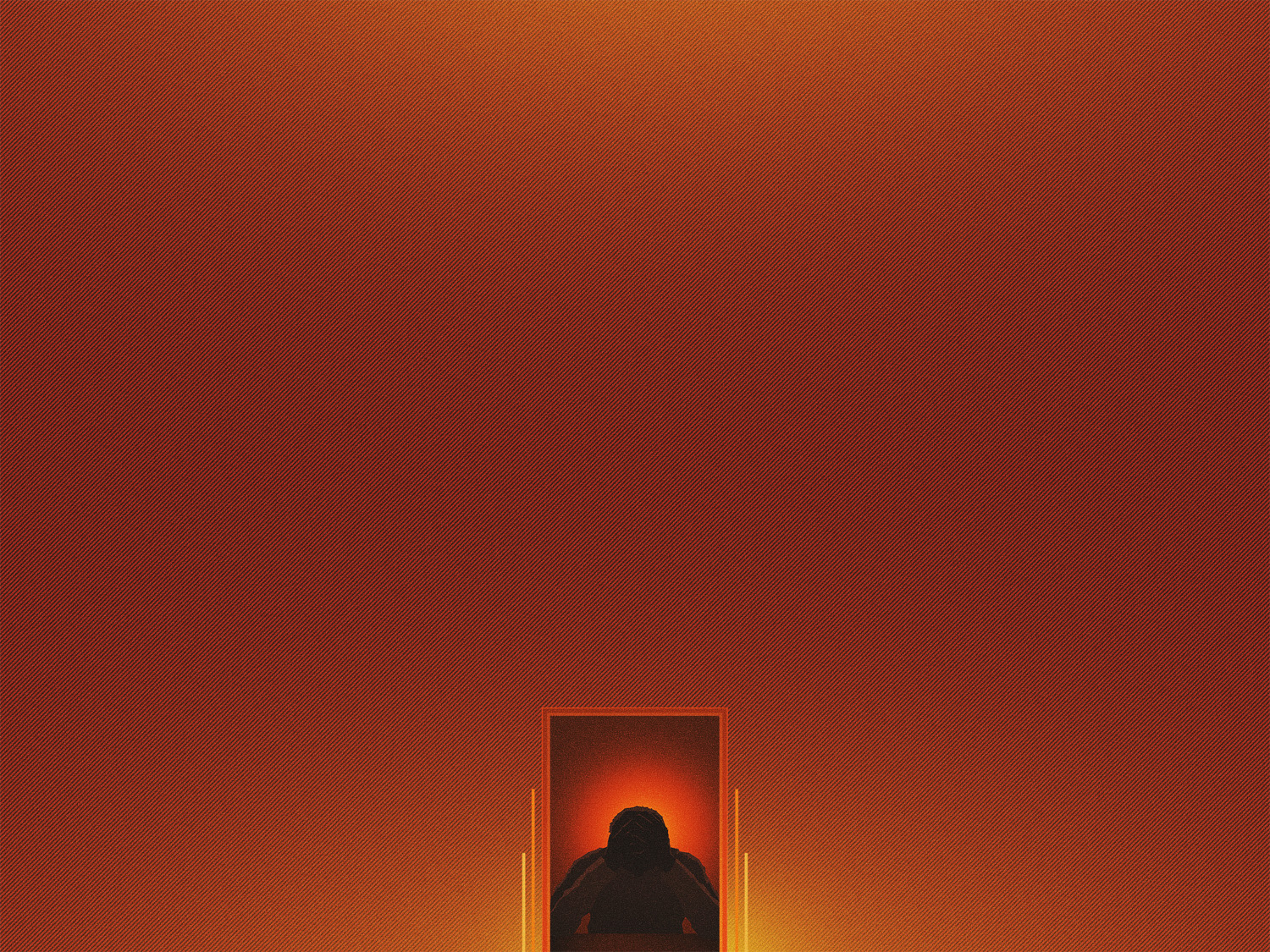 When Job Lost It All
Job Was A Blameless ManJob 1:1-5
Satan Took Away EverythingJob 1:6-12, 13-22
Satan Struck Job’s HealthJob 2:1-13
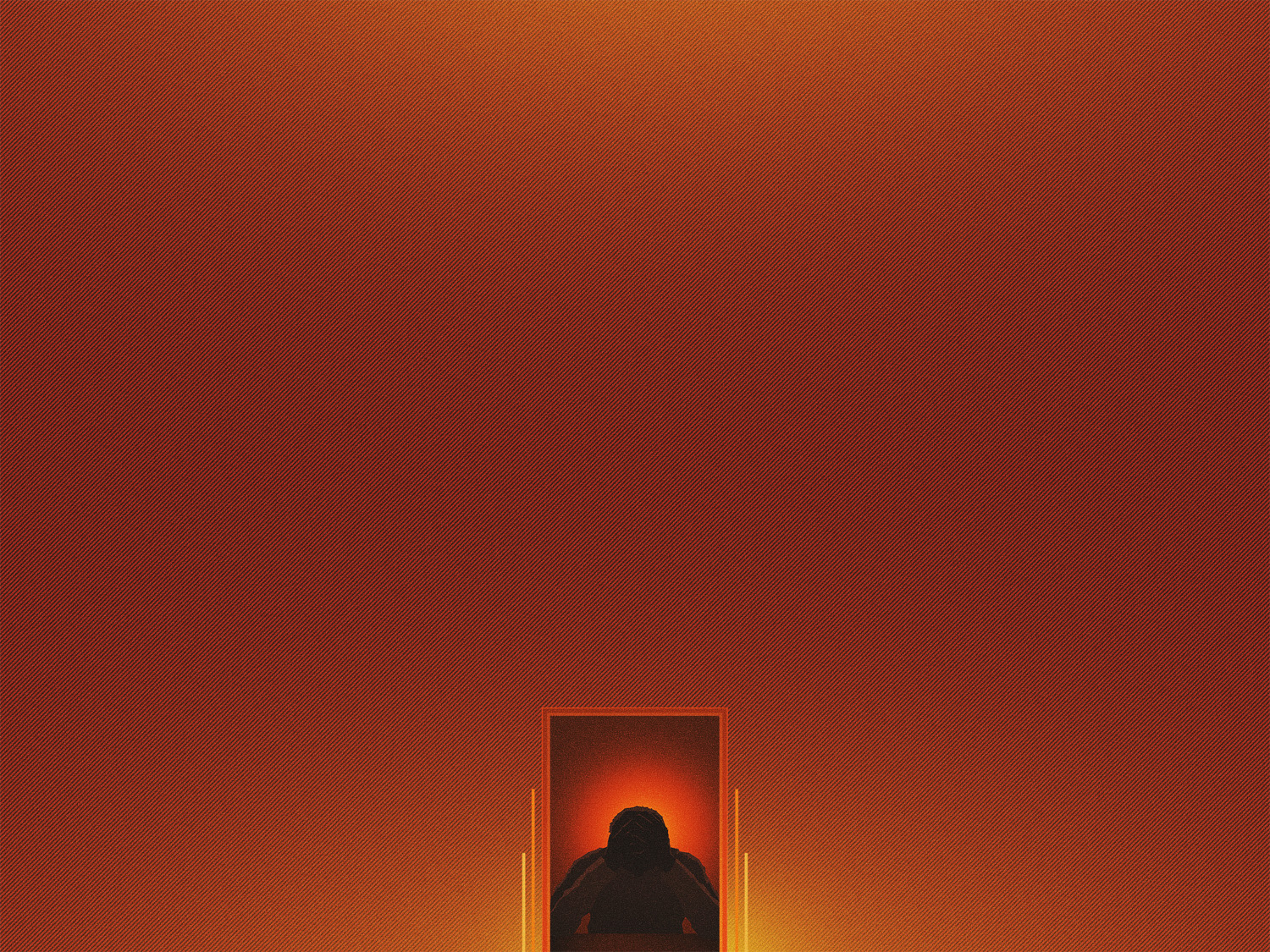 The Truth About Pain
Satan Knew It Was PowerfulJob 1:6-12, 2:1-7
Pain Causes Many ProblemsJob 2:9-10, 3:3, 11, 26
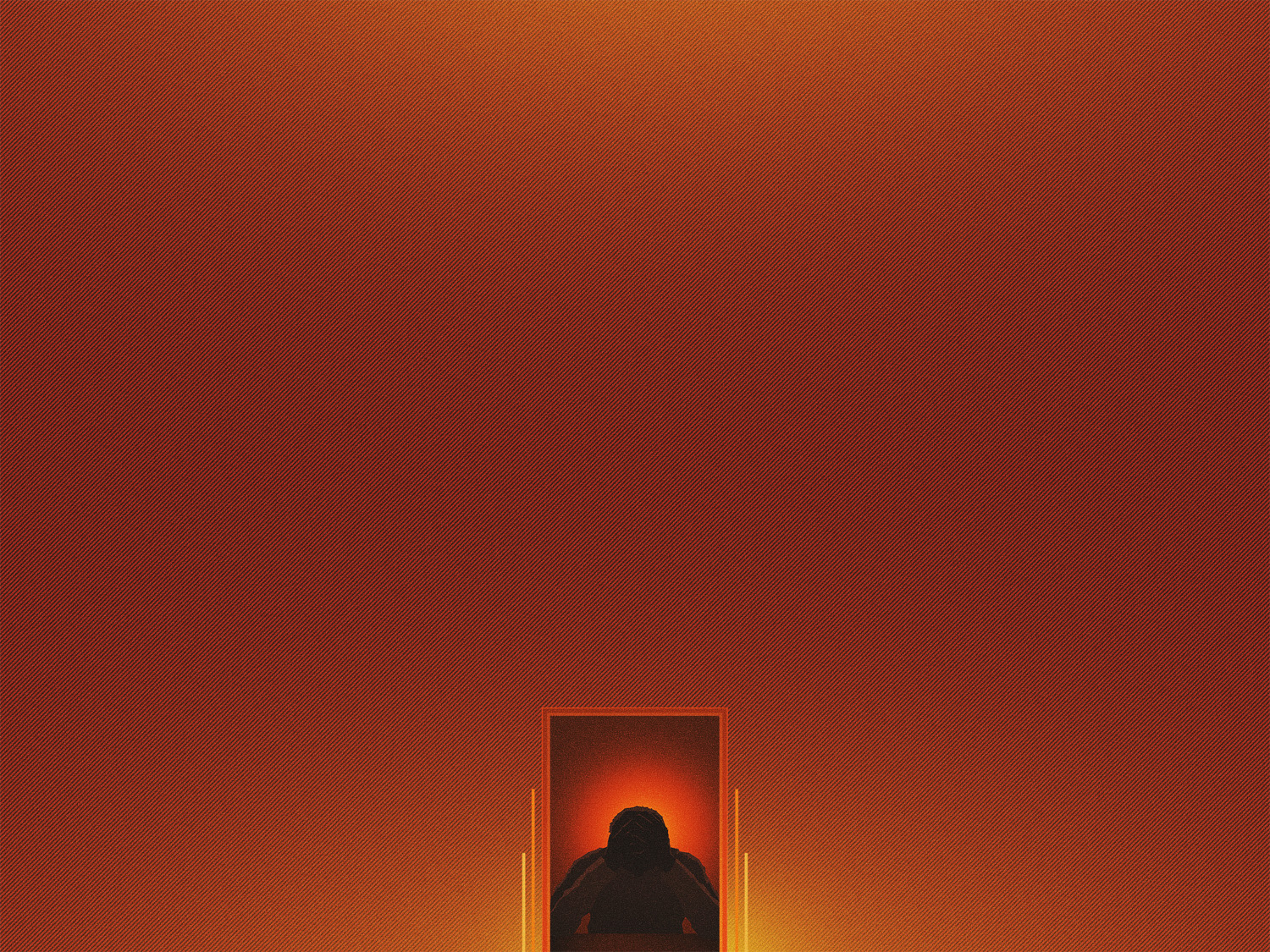 Persevering Through Pain
Pain Can Serve A PurposeJames 1:2-5
Don't Be Afraid To Reach OutJob 2:11-13
Trust In The LordJob 42:1-6